Vui
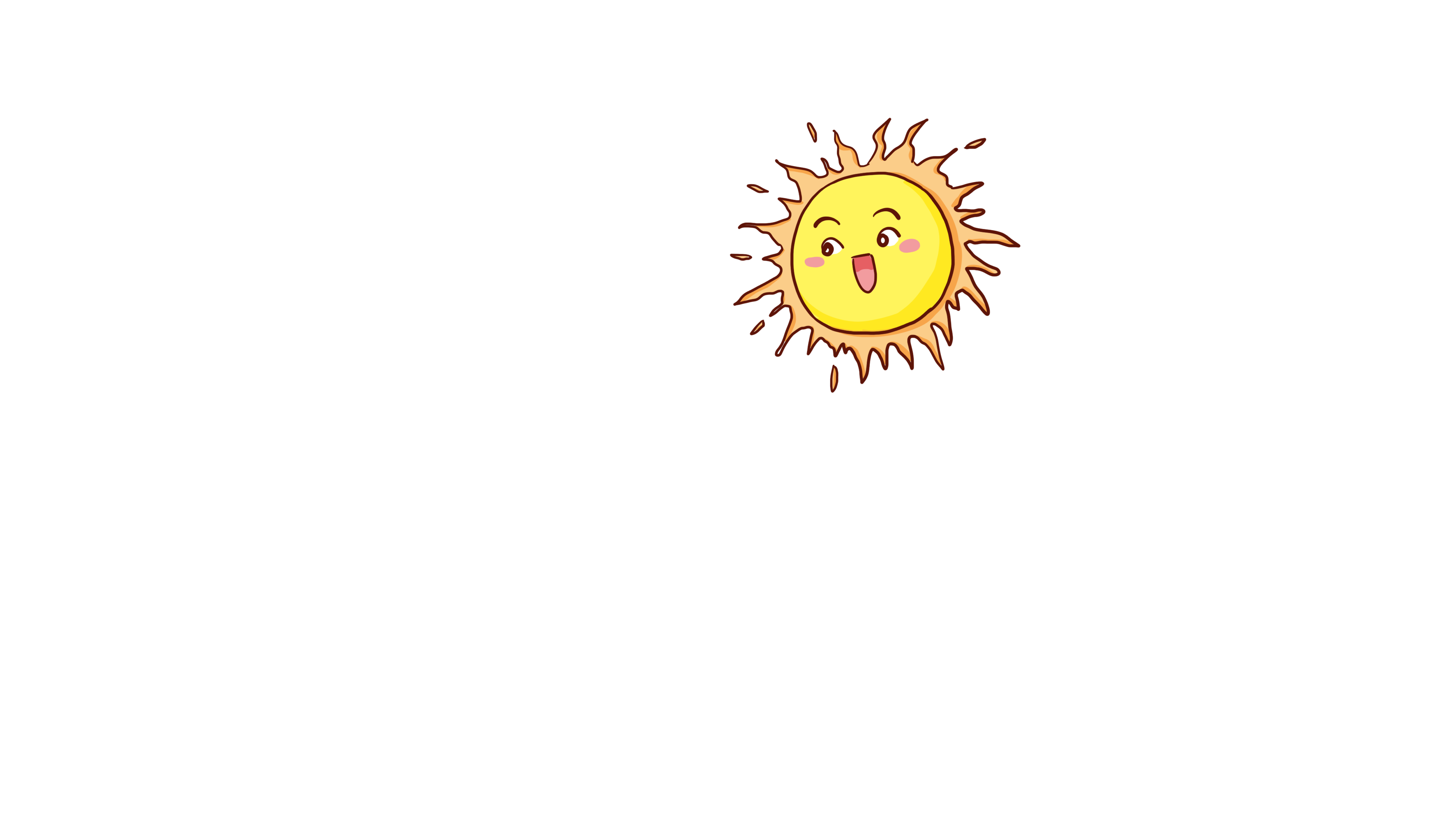 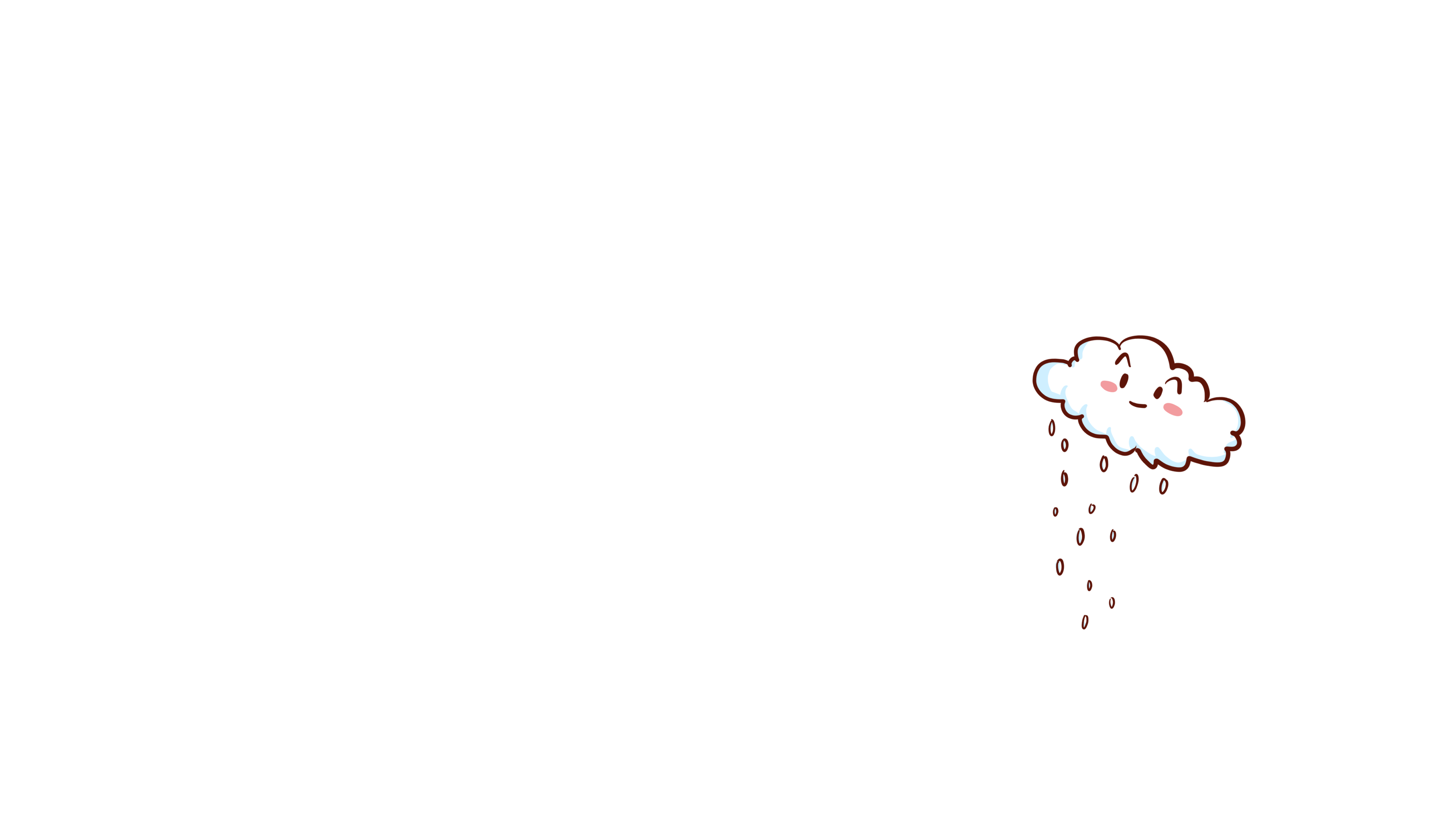 Học
online
GV: DƯƠNG THỊ HOA
4
A
5
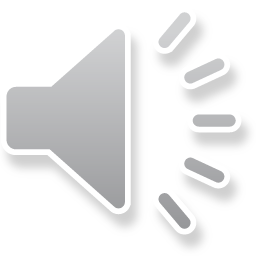 Thứ  sáu  ngày 10  tháng  9 năm 2021
Tập làm văn
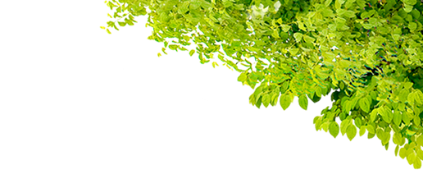 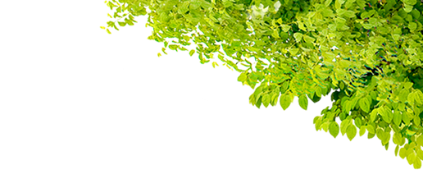 KIỂM TRA BÀI CŨ
Thế nào là kể chuyện ?
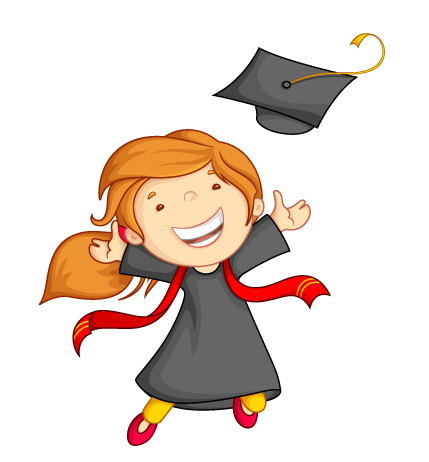 Hãy kể tên những câu chuyện em mới học trong tuần ?
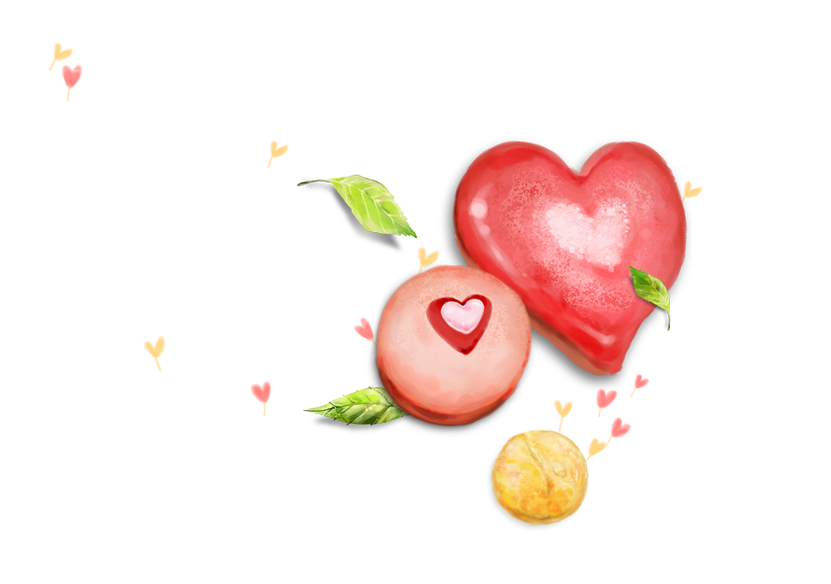 Thứ  sáu  ngày 10  tháng  9 năm 2021
Tập làm văn 
Nhân vật trong truyện
NHẬN XÉT
Dế Mèn bênh vực kẻ yếu, Sự tích hồ Ba Bể
Ghi tên các nhân vật trong các câu chuyện vào nhóm
 thích hợp :
Ghi nhanh vào SGK
a) Nhân vật là người :
Bà lão ăn xin, mẹ con bà nông dân, người đi hội.
b) Nhân vật là vật ( con vật, đồ vật, cây cối, …)  :
Dế Mèn, Nhà Trò, bọn Nhện, con giao long
[Speaker Notes: Sử dụng thanh công cụ trên zoom để chữa bài]
Căn cứ vào đâu mà em có nhận xét như vậy?
Căn cứ vào hành động, lời nói, suy nghĩ của các nhân vật
NHẬN XÉT
2. Nêu nhận xét về tính cách của các nhân vật: 
Dế Mèn ( trong truyện Dế Mèn bênh vực kẻ yếu).
Dế Mèn tốt bụng, nghĩa hiệp, sẵn sàng giúp đỡ kẻ yếu,
 bênh vực lẽ phải.
b) Mẹ con bà nông dân ( trong truyện Sự tích hồ Ba Bể).
Hai mẹ con bà nông dân tốt bụng, sẵn sàng giúp đỡ người
 có hoàn cảnh khó khăn.
GHI NHỚ
1. Nhân vật trong truyện có thể là người,
là con vật, đồ vật, cây cối,… được nhân hóa.
2. Hành động, lời nói suy nghĩ,...của nhân vật 
nói lên tính cách của nhân vật.
LUYỆN TẬP
Nhân vật trong câu chuyện sau đây là những ai ? 
Em có đồng ý với nhân xét của bà về tính cách của
 từng cháu không? Vì sao bà có nhận xét như vậy?
Ba anh em
    Nghỉ hè, Ni-ki-ta, Gô-sa và Chi-ôm-ca về thăm bà ngoại.
   Ăn cơm xong, Ni-ki-ta chạy vội ra ngõ, hòa vào đám trẻ láng giềng đang nô đùa. Gô-sa thấy nhiều mâủ bánh mì vụn rơi trên bàn, liếc nhìn bà rồi nhanh tay phủi xuống đất, hối hả chạy theo anh. Còn Chi-ôm-ca ở lại giúp bà lau bàn, nhặt hết mẩu bánh vụn đem cho bầy chim đang gù bên cửa sổ.
   Buổi tối, ba anh em quây quần bên bà. Bà nói :
 - Ba cháu là anh em ruột mà chẳng giống nhau .
Ni-ki-ta thắc mắc :
     - Bà ơi, ai cũng bảo anh em cháu giống nhau như những giọt nước cơ mà ?
   Bà mỉm cười :
      - Bà nói về tính nết các cháu cơ. Ni-ki-ta thì chỉ nghĩ đến ham thích riêng của mình, ăn xong là chạy tót đi chơi. Gô-sa hơi láu, lén hắt những mẩu bánh vụn xuống đất. Chi-ôm-ca bé nhất lại biết giúp bà. Em nó còn biết nghĩ đến cả những con chim bồ câu nữa. Những con bồ câu cũng cần ăn chứ ?
Theo GIÉT - XTÉP
Kể tên các nhân vật trong câu chuyện?
Ni-ki-ta, Gô- sa, Chi- ôm –ca, bà ngoại
Theo con tính cách của các nhân vật được thể hiện qua điều gì?
Qua lời nói, suy nghĩ và hành động của nhân vật.
Dùng bút chì gạch chân những từ ngữ nói lên tính cách 
của từng nhân vật
Ba anh em
    Nghỉ hè, Ni-ki-ta, Gô-sa và Chi-ôm-ca về thăm bà ngoại.
   Ăn cơm xong, Ni-ki-ta chạy vội ra ngõ, hòa vào đám trẻ láng giềng đang nô đùa. Gô-sa thấy nhiều mẫu bánh mì vụn rơi trên bàn, liếc nhìn bà rồi nhanh tay phủi xuống đất, hối hả chạy theo anh. Còn Chi-ôm-ca ở lại giúp bà lau bàn, nhặt hết mẩu bánh vụn đem cho bầy chim đang gù bên cửa sổ.
   Buổi tối, ba anh em quây quần bên bà. Bà nói :
 - Ba cháu là anh em ruột mà chẳng giống nhau .
Ni-ki-ta thắc mắc :
     - Bà ơi, ai cũng bảo anh em cháu giống nhau như những giọt nước cơ mà ?
   Bà mỉm cười :
      - Bà nói về tính nết các cháu cơ. Ni-ki-ta thì chỉ nghĩ đến ham thích riêng của mình, ăn xong là chạy tót đi chơi. Gô-sa hơi láu, lén hắt những mẩu bánh vụn xuống đất. Chi-ôm-ca bé nhất lại biết giúp bà. Em nó còn biết nghĩ đến cả những con chim bồ câu nữa. Những con bồ câu cũng cần ăn chứ ?
Theo GIÉT - XTÉP
Bà có nhận xét về tính cách của từng cháu như thế nào ?
Ni-ki-ta thì chỉ nghĩ đến ham thích riêng của mình, ăn xong là chạy tót đi chơi. Gô-sa hơi láu, lén hắt những mẩu bánh vụn xuống đất. Chi-ôm-ca bé nhất lại biết giúp bà. Em nó còn biết nghĩ đến cả những con chim bồ câu nữa.
Em có đồng ý với nhận xét của bà về tính cách của từng 
cháu không ? Vì sao bà có nhận xét như vậy?
Mỗi một câu chuyện thường có một hay nhiều nhân vật. 
Tính cách của nhân vật được thể hiện qua hành động, suy
nghĩ, lời nói,…
2. Cho tình huống sau: Một bạn nhỏ mải vui đùa, chạy 
nhảy, lỡ làm ngã một em bé. Em bé khóc. 
Em hãy hình dung sự việc và kể tiếp câu chuyện theo một 
trong hai hướng sau đây: 
Bạn nhỏ nói trên biết quan tâm đến người khác.
Bạn nhỏ nói trên không biết quan tâm đến người khác.
Theo em bạn nhỏ biết quan tâm đến người khác là bạn đó 
sẽ làm gì trong tình huống này?
Còn bạn nhỏ không biết quan tâm đến người khác là bạn đó 
 sẽ làm gì trong tình huống này?
Ví dụ:
Hôm nay, trong giờ ra chơi, Nam và Long rủ nhau chơi trò
đuổi bắt. Long đuổi theo Nam và Nam chạy thật nhanh. Sân
trường rất đông các bạn học sinh. Nam cố hết sức chạy để
Long không bắt được mình. Bỗng Nam đâm sầm vào một    em bé lớp Một.  Ôi chao! em bé ngã và khóc toáng lên. Nam…
Các bạn giỏi hơn hãy tự kể câu chuyện của mình nhé!
Hãy giúp cô kể tiếp câu chuyện theo hướng mà con chọn nhé!
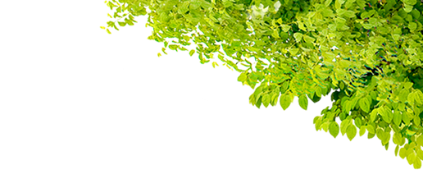 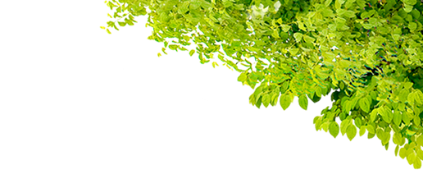 THI
KỂ
CHUYỆN
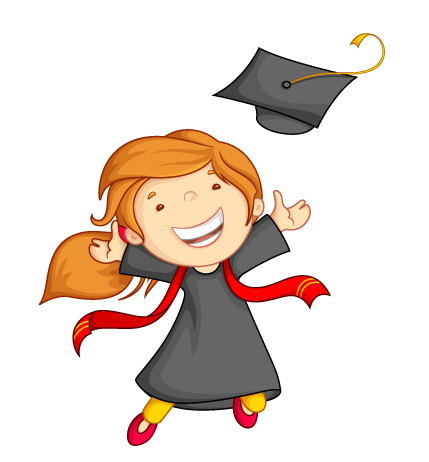 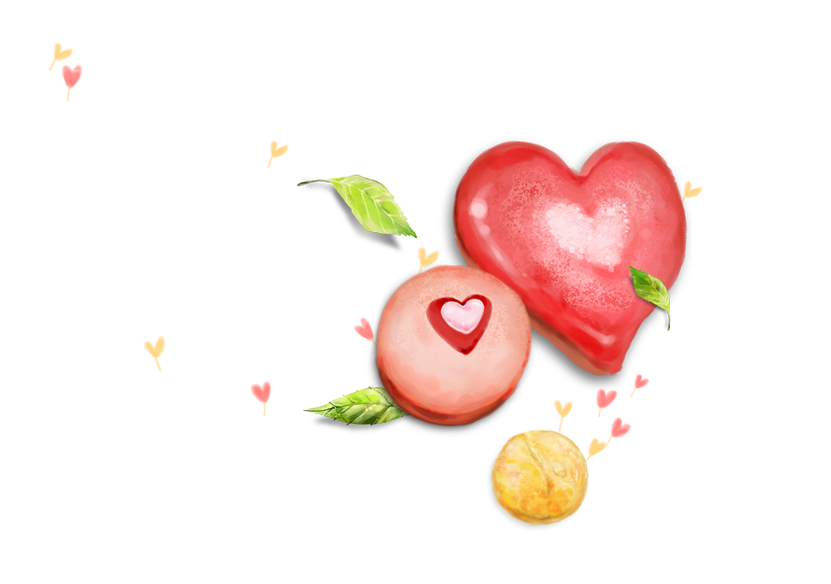 4
A
5
Củng cố -  Dặn dò
Những điều gì nói lên tính cách 
của nhân vật?
Tự giác ôn bài, hoàn thành VBT,
và chuẩn bị bài sau.
Nhân vật trong câu chuyện là
 gì?
1
2
3
Thứ  sáu  ngày 10  tháng  9 năm 2021
Tập làm văn 
Nhân vật trong truyện
Toán 
Biểu thức có chứa một chữ
Ví dụ: Lan có 3 quyển vở, mẹ cho Lan thêm … quyển 
vở . Lan có tất cả …. quyển vở.
3+ a là biểu thức có chứa một chữ
Mỗi lần thay chữ a bằng số ta tính được một giá trị 
của biểu thức 3 + a
[Speaker Notes: Tự thao tác bằng công cụ trên zoom để hoàn thành bảng]
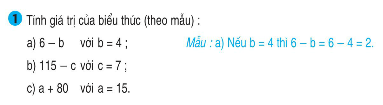 Đọc mẫu con hiểu gì?
Thay chữ bằng số vào đúng vị trí chữ
Khi thay chữ bằng số con cần lưu ý gì?
Khi thay chữ bằng số ta cần lưu ý thay đúng giá trị số của chữ vào đúng vị trị chữ và tính toán đúng.
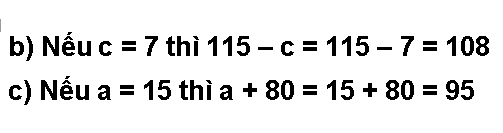 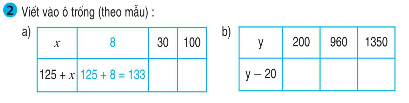 Tự làm vào SGK và chữa
Đọc  mẫu và nêu cách làm?
Mỗi lần thay chữ  bằng số ta tính được một giá
 trị của biểu thức .
[Speaker Notes: Sử dụng thanh công cụ trong zoom để chữa bài]
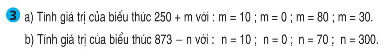 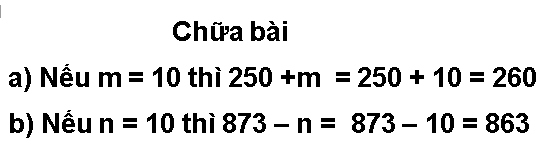 Mỗi lần thay chữ  bằng số ta tính được một giá
 trị của biểu thức.
	Ta cần thay số vào đúng vị trí của chữ và tính 
toán đúng.
[Speaker Notes: Dùng thanh công cụ trên power , zoom đánh dấu phần làm trên lớp và phần ở nhà  ( tùy theo lớp)]
Củng cố -  Dặn dò
1
2
3
Nêu cách tính giá trị biểu thức
 có chứa một chữ ?
Ôn lại bài, hoàn thành các bài
 còn lại.
Thế nào là biểu thức có 
chứa một chữ ?
Nghỉ
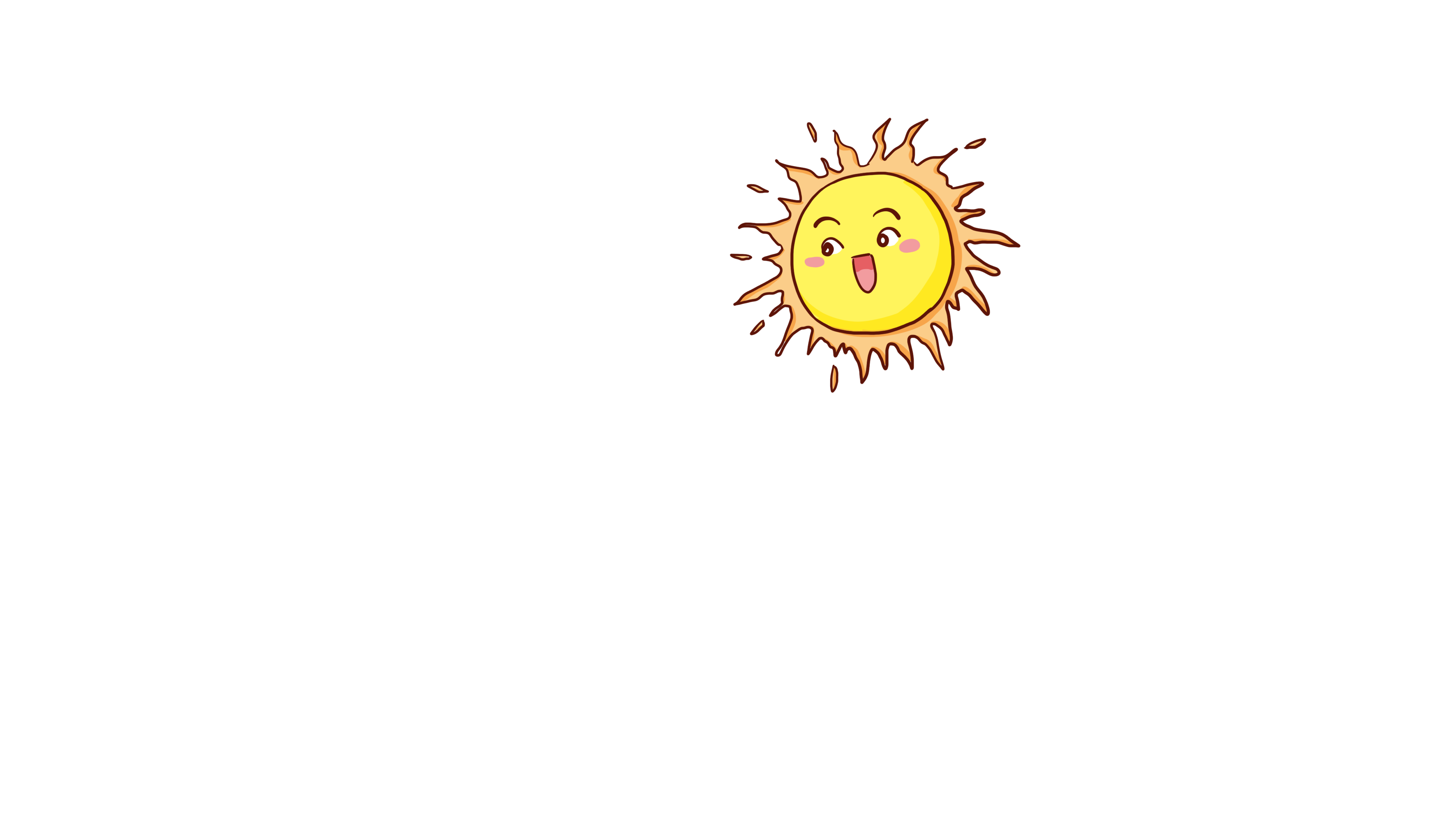 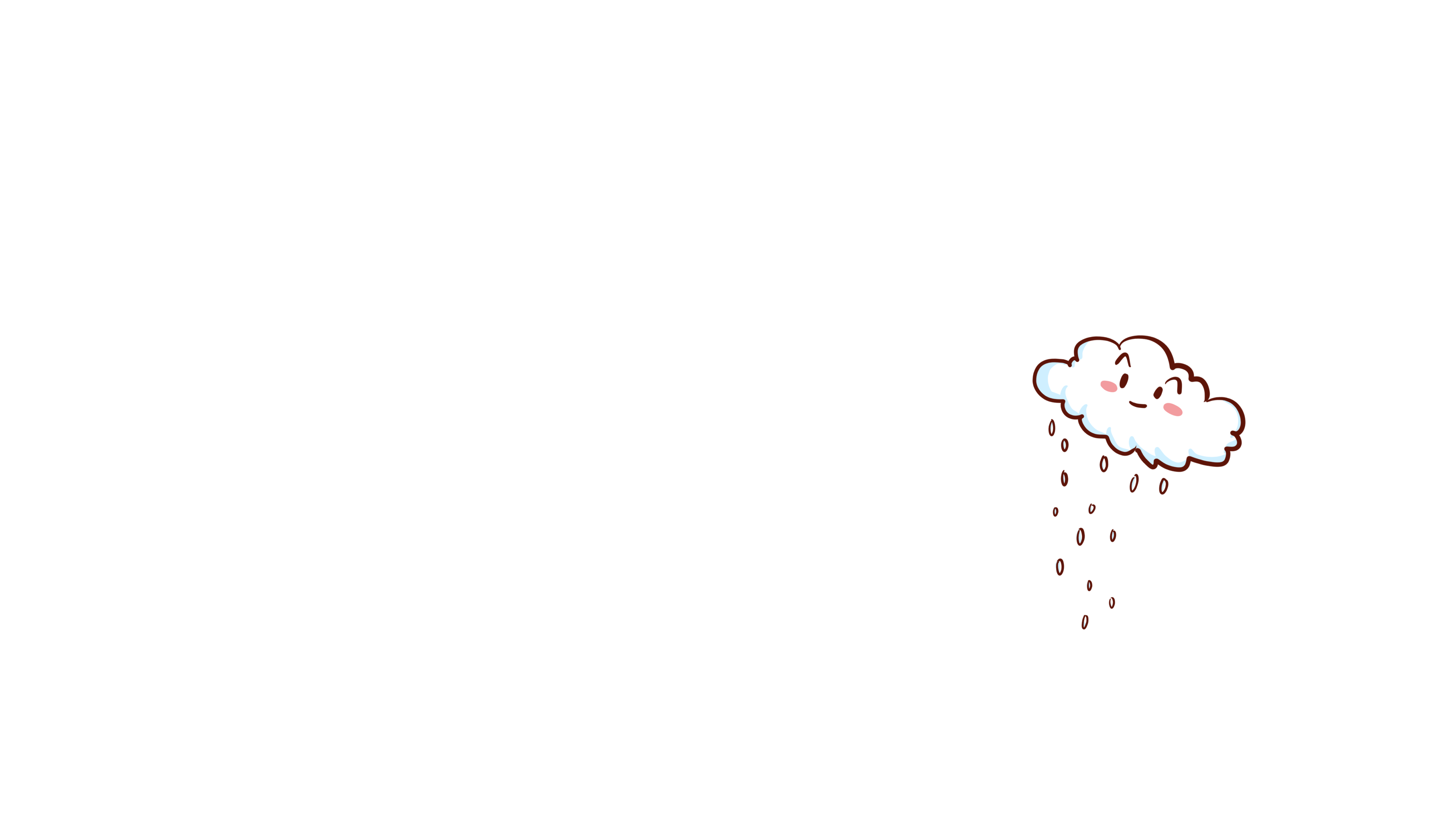 Giải
Lao
GV: DƯƠNG THỊ HOA
4
A
5
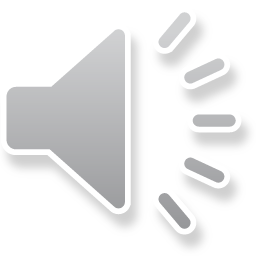 Toán 
Luyện tập
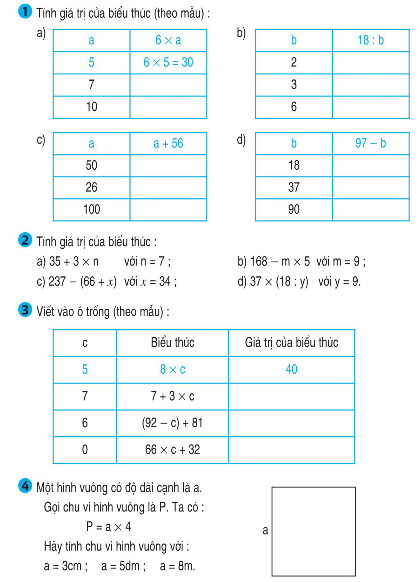 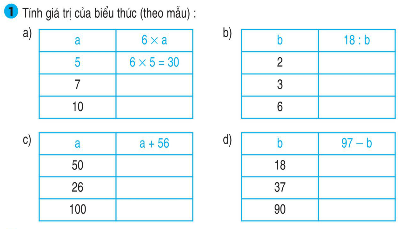 Đọc và phân tích mẫu
Nêu cách làm
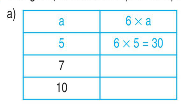 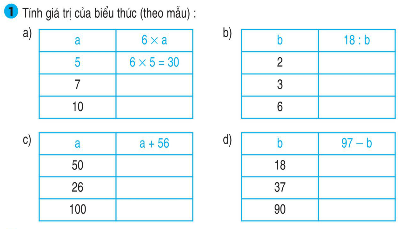 Làm bài vào SGK
Qua bài 1 ta cần chú ý điều gì ?
Mỗi lần thay chữ  bằng số ta tính được một giá
 trị của biểu thức.
	Ta cần thay số vào đúng vị trí của chữ và tính 
toán đúng.
[Speaker Notes: Chữa bài bằng cách sử dụng công cụ Power…, Zoom]
Thực hiện x, : trước, +,- sau, nếu có ngoặc thì thực hiện trong ngoặc trước ngoài ngặc sau
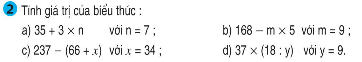 Làm vở phần a, c còn b,d  tự làm sau
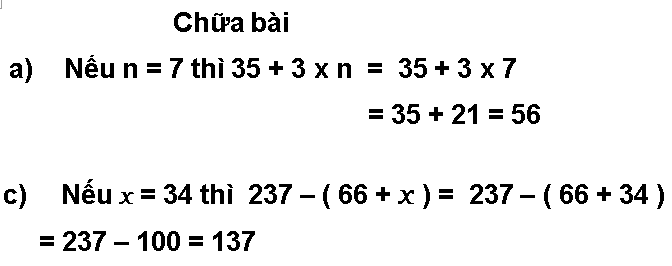 Khi tính giá trị các biểu thức này  ta cần chú ý gì?
Các biểu thức bài 2 có gì khác với các biểu thức ở bài 1?
Tự làm bài vào SGK
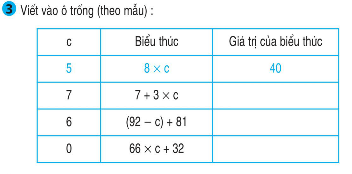 Quan sát mẫu và nêu cách làm
[Speaker Notes: Chữa bài bằng công cụ Power….. hoặc Zoom]
Nhắc lại cách tính chu vi hình vuông?
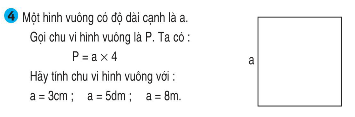 Làm bài vào vở
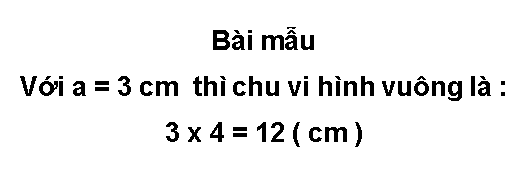 [Speaker Notes: GV linh hoạt cách chữa bài]
Củng cố -  Dặn dò
1
2
Ôn lại bài, hoàn thành các bài
 còn lại.
Nêu cách tính giá trị biểu thức?
Toán 
Luyện tập
Luyện từ và câu
 Luyện tập về cấu tạo của tiếng
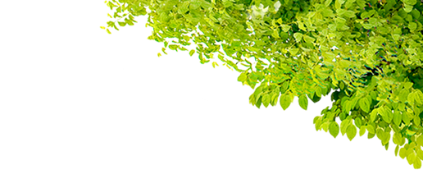 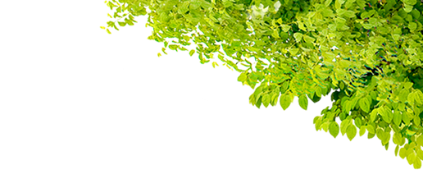 KIỂM TRA BÀI CŨ
Em hãy nêu cấu tạo của tiếng ?
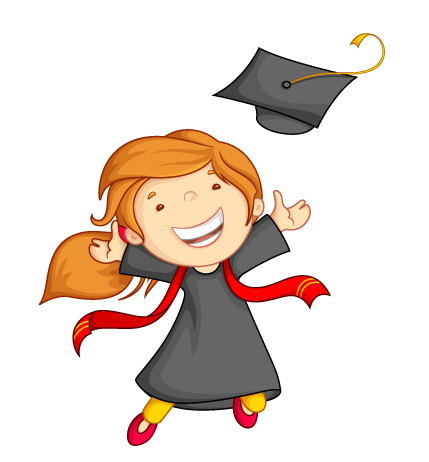 Phân tích cấu tạo của những tiếng sau: trường, em, sạch, sẽ.
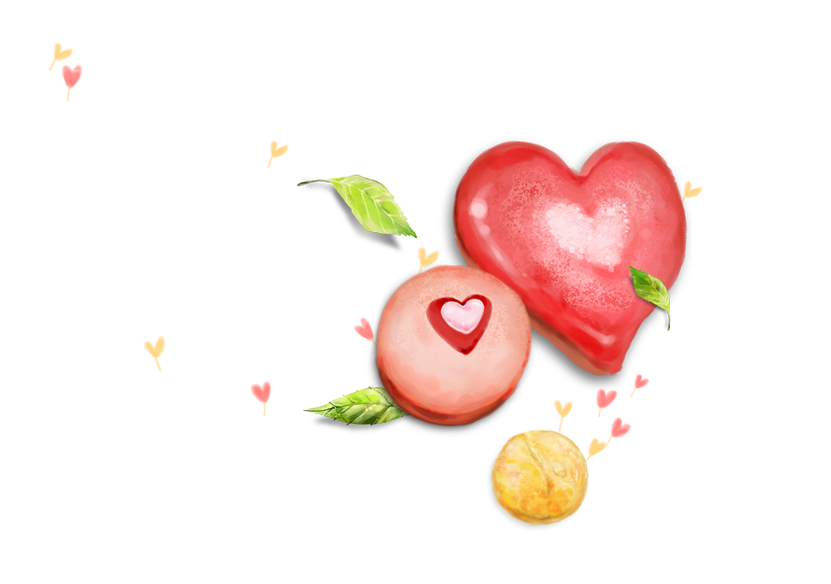 1.Phân tích cấu tạo của từng tiếng trong câu tục ngữ dưới đây.
Ghi kết quả phân tích vào bảng theo mẫu sau: 
Khôn ngoan đối đáp người ngoài
Gà cùng một mẹ chớ hoài đá nhau
M:
Đọc mẫu và cho cô biết con phải làm gì?
Cùng thi làm bài vào vở nhanh và đúng nhé!
Âm đầu có thể thiếu nhưng vần và thanh không thể thiếu
Bộ phận nào có thể thiếu? Bộ phận nào không thể thiếu?
Một tiếng gồm 3 bộ phận. Đó là âm đầu, vần và thanh.
Một tiếng gồm mấy bộ phận? Đó là những bộ phận nào?
2. Tìm những tiếng bắt vần với nhau trong câu tục ngữ trên.
Khôn ngoan đối đáp người ngoài
Gà cùng một mẹ chớ hoài đá nhau
* Đọc câu tục ngữ trên em có nhận xét gì về thể thơ, về vần  điệu trong câu?
thể thơ lục bát, tiếng ngoài và hoài  có chung vần oai
tiếng ngoài -  hoài là hai tiếng bắt vần với nhau
3. Ghi lại từng cặp tiếng bắt vần với nhau trong khổ thơ sau.
    So sánh các cặp tiếng ấy xem cặp nào có vần giống nhau  
 hoàn toàn, cặp nào có vần giống nhau không hoàn toàn: 
Chú bé loắt choắt
Cái xắc xinh xinh
     Cái chân thoăn thoắt
          Cái đầu nghênh nghênh
                                       TỐ HỮU
Tìm và gạch chân vào câu thơ trong SGK nhé!
Đề bài yêu cầu gì?
Chú bé loắt choắt
Cái xắc xinh xinh
     Cái chân thoăn thoắt
          Cái đầu nghênh nghênh
                                       TỐ HỮU
Mình cùng chia sẻ
loắt choắt
xinh xinh
thoăn thoắt
nghênh nghênh
Các cặp tiếng bắt vần với nhau là : loắt choắt – thoăn thoắt,
xinh xinh – nghênh nghênh
Các cặp có vần giống nhau hoàn toàn là : loắt choắt – thoăn thoắt
Các cặp có vần giống nhau không hoàn toàn là : xinh xinh – nghênh nghênh
4. Qua các bài tập trên em hiểu thế nào là hai tiếng bắt vần 
     với nhau?
Hai tiếng bắt vần với nhau là hai tiếng có phần vần giống 
nhau hoàn toàn hoặc không giống nhau hoàn toàn.
* Tìm 1 câu ca dao, tục ngữ hoặc câu thơ đã học có hai tiếng
 bắt vần với nhau ?
[Speaker Notes: GV HD hs tìm trong SGK]
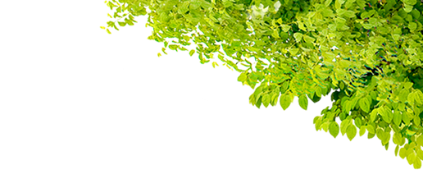 THI
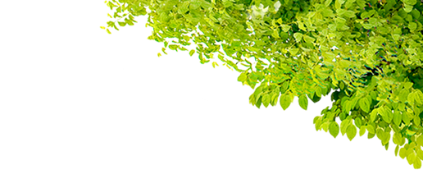 ĐỐ
GIẢI
út
Bớt đầu thì bé nhất nhà
Đầu đuôi bỏ hết hóa ra béo tròn
          Để nguyên, mình lại thon thon
         Cùng cậu trò nhỏ lon ton đến trường 
    Là chữ gì?
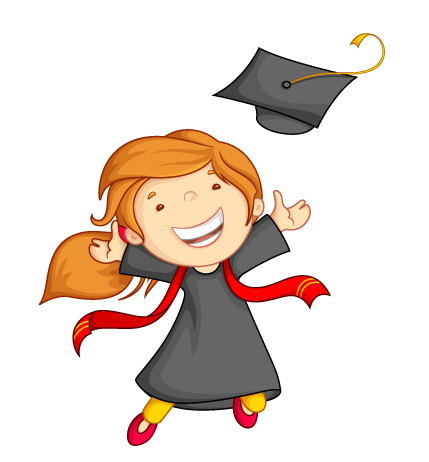 ú
bút
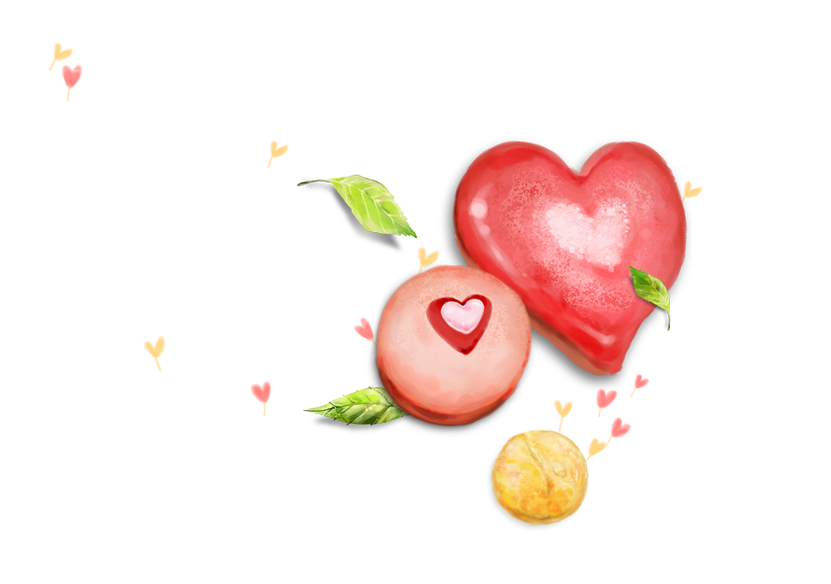 Củng cố -  Dặn dò
Tự giác ôn bài, hoàn thành VBT,
và chuẩn bị bài sau.
Qua bài học hôm nay con hiểu 
thêm điều  gì?
1
2
3
Có mấy kiểu bắt vần với nhau?
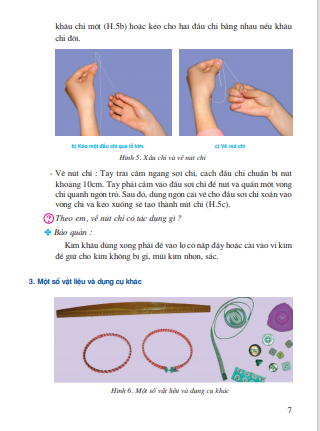 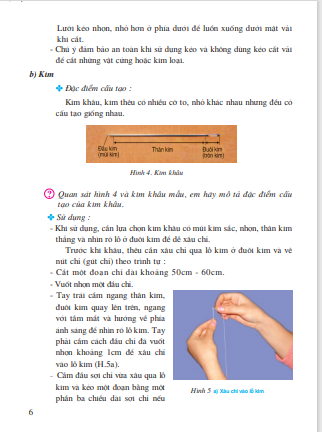 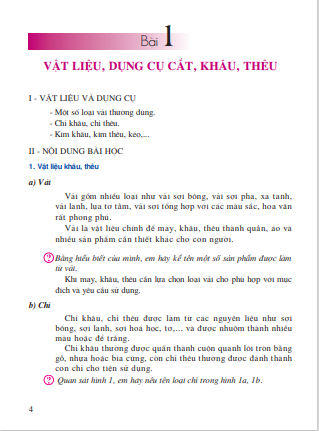 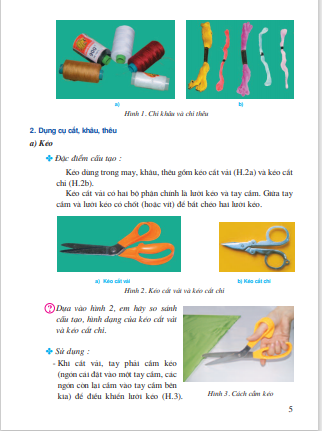 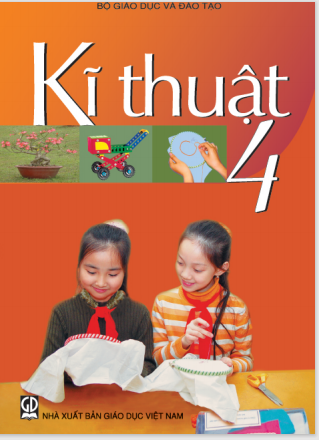 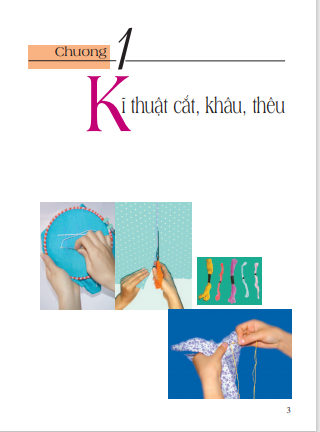 Kĩ thuật 
Vật liệu, dụng cụ cắt , khâu, thêu ( t1)
1. TÌM HIỂU VẬT LIỆU KHÂU,THÊU
VẢI
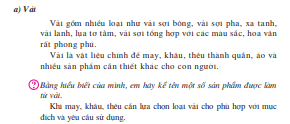 1. TÌM HIỂU VẬT LIỆU KHÂU,THÊU
CHỈ
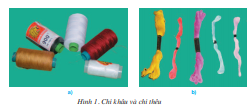 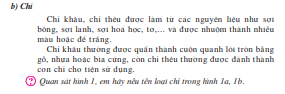 a) Chỉ khâu
b) Chỉ thêu
1. TÌM HIỂU DỤNG CỤ CẮT,  KHÂU,THÊU
KÉO
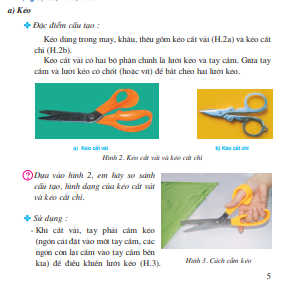 1. TÌM HIỂU DỤNG CỤ CẮT,  KHÂU,THÊU
KIM
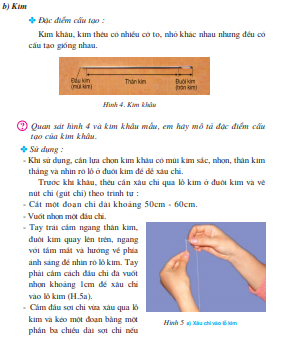 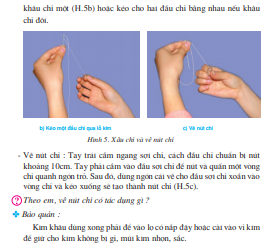 1. TÌM HIỂU DỤNG CỤ CẮT,  KHÂU,THÊU
MỘT SỐ VẬT LIỆU VÀ DỤNG CỤ KHÁC
THƯỚC DÂY
THƯỚC MAY GỖ
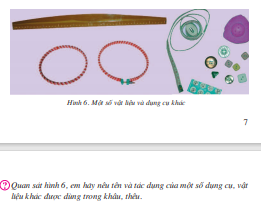 PHẤN MAY
CÁC LOẠI KHUY
KHUNG THÊU
HÃY KỂ TÊN VÀ 
NÊU TÁC DỤNG CÁC  DỤNG CỤ TRONG HÌNH ?
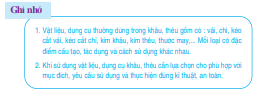 Dặn dò
Ôn lại bài 
Chuẩn bị  phần tiếp theo của bài
TẠM
BIỆT
Chúc các con mạnh khỏe